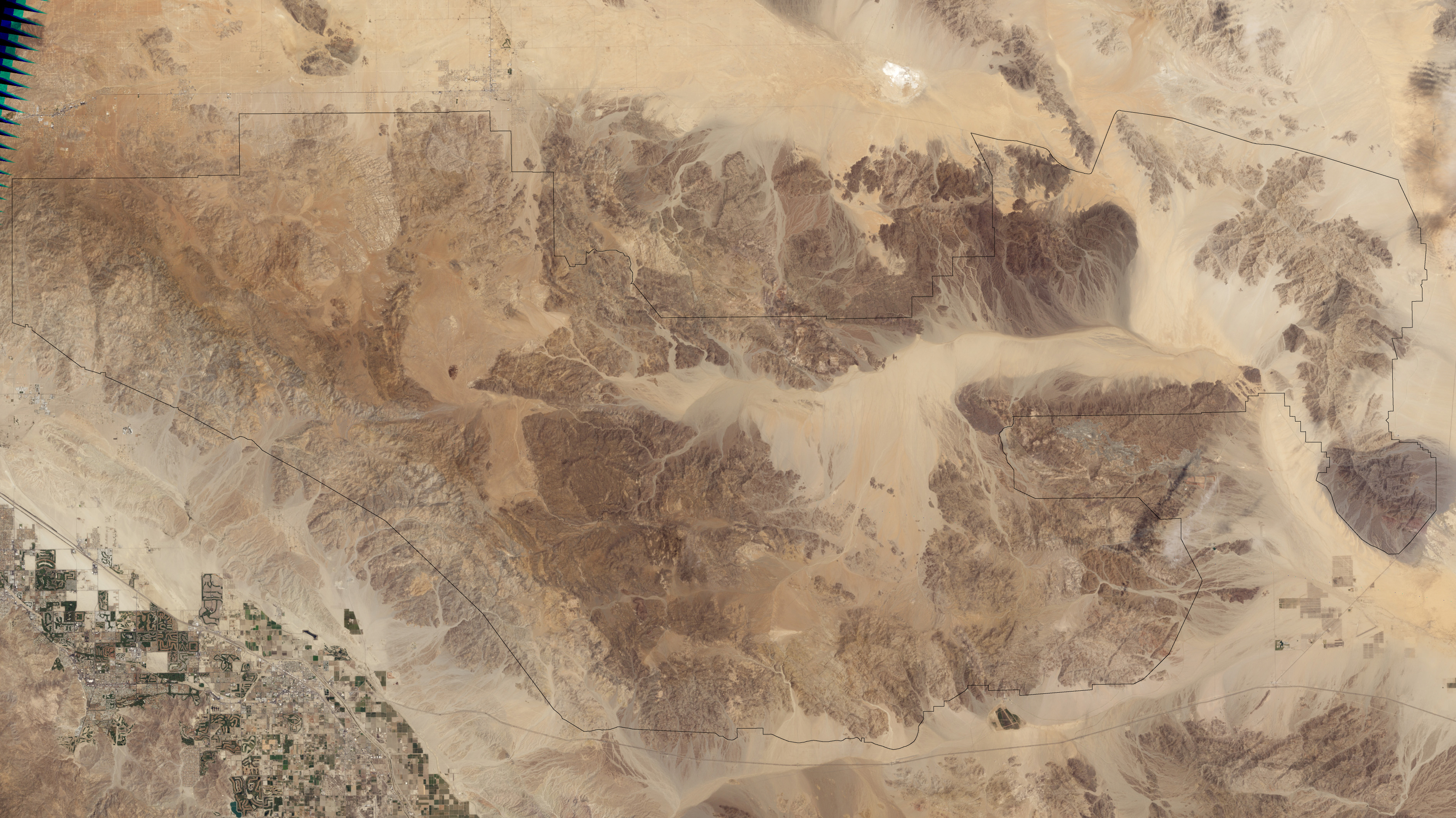 [Speaker Notes: Highlighting National Parks on the National Park Service Centennial

Joshua Tree National Park, captured by Landsat 7 ETM+ on May 28, 2003


For more information:
	earthobservatory.nasa.gov/IOTD/view.php?id=36836]